What does the Office of Student Affairs do?
Smart Shop
Student Activities
Associated Students of Foothill College
Leadership Courses
New Student Orientation
Commencement 
Serve as resource to students, staff, and faculty!
Title IX
Behavioral Intervention Team
Student Conduct & Due Process
Grievance Process
Student Health Services
Food Services
Student Ambassador Program
Food Pantry
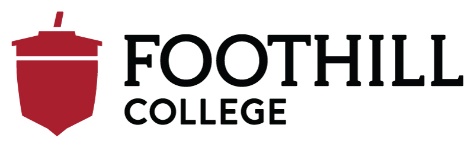